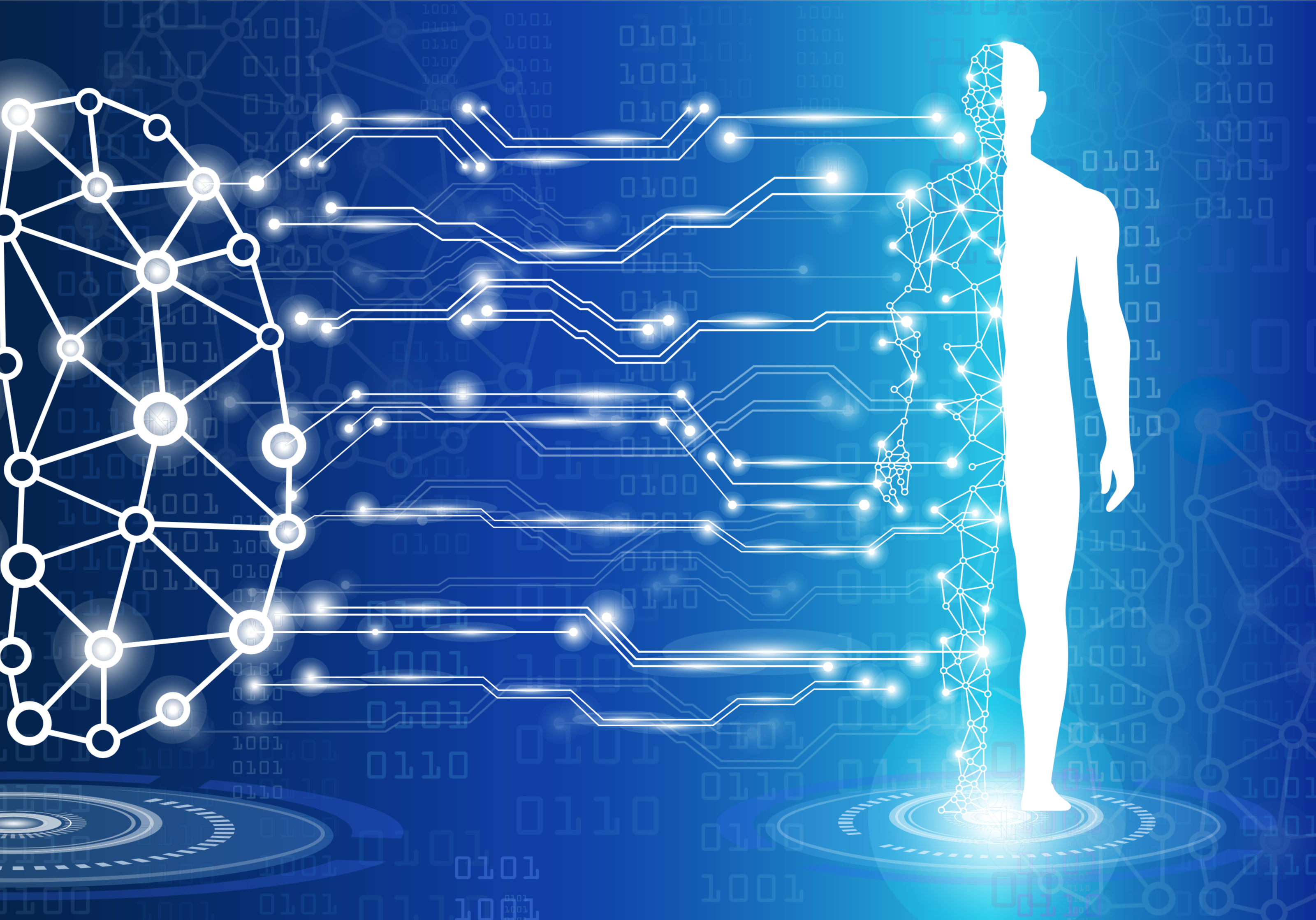 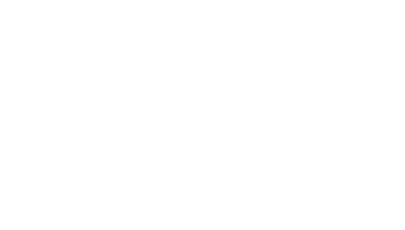 2018
국가 바이오 경제의 중심에는 바이오 헬스 산업이!
“바이오헬스최고위혁신과정"
제 3기 BHP 모집 안내
ADVANCED BIO HEALTH INNOVATION PROGRAM
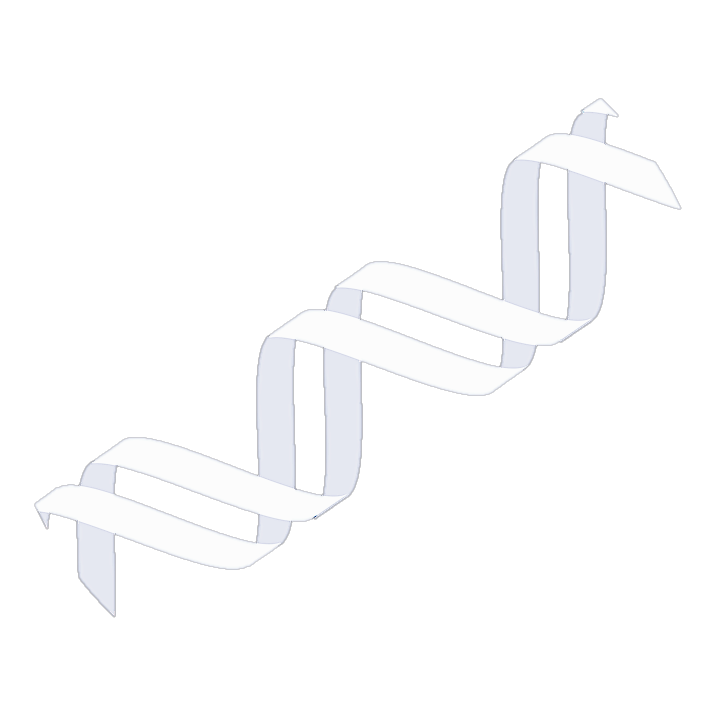 바이오헬스 관련 최신 기술을 참여기업에 접목 · 기술혁신 및 신사업 분야 진출 지원, 
카이스트 교수와 초빙 전문가 45인의 최고 수준 강의, 국내외 산업 시찰 및 세미나 지원
과정 프로그램 특징
모집 일정 및 안내
2018년 9월 10일까지  서류 접수, 교육비 등 별도 고지
바이오헬스 관련 기업 임원(예비창업자 포함), 관련 공공기관 또는 유관부서 관계자 등 40명 내외
과정 지원 자격
이노비즈 기업으로 바이오헬스 관련 기업(식품/제약/환경/화학/SW/정보통신/전기전자 기업)우대
바이오헬스 관련 기업 창업 예정 모회사/ 정부기관 관계자 및 공공기관 임원/기타전문가 그룹
    (금융/세무/특허)
양식서류 제출(사전문의) 후 심사 및 통보, 우편 또는 이메일 접수 가능
과정 지원 절차
본 과정 지원 시 카이스트 홈페이지(www.kaist.ac.kr) 알림 사항(메인 화면 좌하단) 참조
알림 사항에서  “바이오헬스최고위혁신과정” 검색, 세부 안내문과 지원서 양식 내려받기 가능
지원서류를 이메일(혹은 팩스)로 발송 후 전형료(5만원)를 아래 계좌로 입금
입금계좌 : 우리은행(025-310617-01-001 한국과학기술원) 합격 통보 후 교육비도 동일 계좌 입금
과정 지원서 1부(소정 양식) 메일(하단) 접수 후 아래 서류 추후 접수
증명사진(2매)/소속회사 증빙서류(사업자등록증, 재직증명서)/ 전년도 회사 재무제표(세무사 확인)
제출 서류
2018년 9월부터 2019년 2월까지 6개월 간 매주 목요일 오후 5시~9시 30분
카이스트 도곡(서울) 캠퍼스 B1 B02 강의실
과정 일정 및 장소
교육생 특전
카이스트 교수와의 공동연구 및 원천기술 이전을 위한 상담 지원, 교육생 기업 홍보
차별화 된 참여기업

지원 내용
세미나를 통해 참여 기업 분석 및 희망 기술 이전 사항 파악
매주 외부 전문가(참여 기업이 희망하는 전문가 위주)를 초청하여 교류 및 상담 지원
            : 참여 기업에 도움이 되는 홍보 제작 전문가/ 중국 전문가/ 다수의 실무 전문가 초청
카이스트 출신의 해외 유학 예정자 및 벤처 캐피털과의 과정 참여 기업과 연결
            : 관심 기업에게 카이스트 출신의 유학 예정자 또는 벤처캐피털과의 협력 지원
기타 지원
            : 과정 참여 기업을 위한 카이스트 재학생 대상 공모전 진행 지원
            : 기업 홍보물(웹, APP, 동영상) 제작 지원(콘텐트 제작 자문위원을 통한 연계 지원) 
            : MBC 소속 중견 탤런트와 참여 기업들 간의 공동 홍보 지원
            : 카이스트 출신 및 기타 투자자 그룹과 참여 기업 간의 협력 지원
            : 과정 수료 후 동문 참여 기업들 간의 정기적이고 지속적인 모임 지원
(135-854) 서울특별시 강남구 도곡동 논현로 28길 25 도곡캠퍼스 4층 410-11호 
과정 책임 교수 김 정 회(011-261-2614 / 042-350-2614) kimjh@kaist.ac.kr
과정 운영 팀장 김 태 원(010-8804-0118 / 02-3498-7571) ssambaak@kaist.ac.kr
문의처
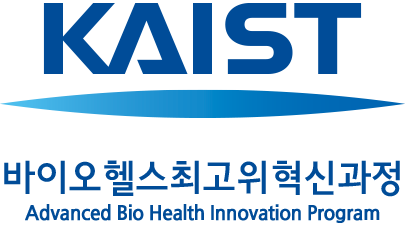 국가 바이오 경제의 중심에는 바이오 헬스 산업이!
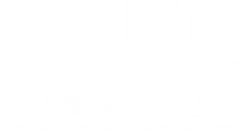 ☞ [과정명칭]     카이스트 바이오헬스최고위혁신과정     Advanced Bio Health Innovation Program ☞ [개설 배경 및 필요성]     ○ 국가생명공학육성 기본계획(1차 1994년) 수립 이후 정부는 범부처적으로          미래성장 동력산업으로서 바이오헬스 분야를 집중 육성     ○ 최근 맞춤의료, 유전체의학, U-/Mobile- Health 기술 등 패러다임 변화를                 맞아 첨단 융복합 기술 바탕의 바이오시장의 급속 성장 예상     ○ 특히 기대수명 100세 시대를 맞이하여 건강과 복지증진을 위한 의료비                지출이 크게 증가하고 있음     ○ 바이오헬스 분야는 미래 성장동력산업으로서 국내외적으로지속적 성장이             예측되며, KAIST의 관련 교수들이 이 분야 최고위혁신과정을 개설하여             기술혁신을 통한 관련 기업과의 실질적인 협력의 장을 제공코자 함 ☞ [과정 주요 내용]     ○ 교육 일정 : 2018. 9. 13 ~ 2019. 2. 7(6개월간)     ○ 수업 시간 : 매주 목요일 (17:00 ~ 21:30)      ○ 교육 인원 : 총 40 명 내외     ○ 교육 장소 : KAIST 도곡캠퍼스(서울) 강의동 B1 B02 강의실      ○ 교육 비용 : 700만원(전형료 5만원 별도)☞ [과정운영 수료 요건]     ○ 수강자 선발          - 입학서류심사를 거쳐 선발     ○ 수료요건          - 전체 수업일 수 중 3/4 이상의 출석 규정을 준영          - 기타 운영위원회에서 정하는 요건     ○ 수료증          - KAIST총장 명의의 수료증 수여
국가 바이오 경제의 중심에는 바이오 헬스 산업이!
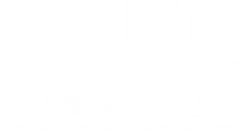 ☞ [과정 운영]     ○ KAIST생명과학기술대학     ○ 책임교수          - 생명과학과 김정회 ( 011-261-2614 / 042-350-2614)     ○ 운영팀장          - 생명과학과 김태원 ( 010-8804-0118 / 02-3498-7571)     ○ 운영위원회          - 김정회/김학성/박찬규/이균민/이정호/전상용/주영석(이상               KAIST 교수), 맹필재(충남대 교수), 박한오(바이오니아 대표),              정현호(메디톡스 대표)☞ [교수진]     ○ KAIST 교수진 및 외부전문가(별첨 참조)☞ [모집개요]    ○ 모집 인원 : 총 40명 내외    ○ 교육 비용 : 700만원/인(전형료 5만원 별도)    ○ 모집 일정         - 원서 접수 : 2018년 9월 10일까지(마감)                          : 원서 교부 및 접수는 이메일 및 팩스로 진행함         - 합격자 발표 : 개별 통지         - 입 학 식 : 2018년 9월13일 목요일 오후 5시/도곡캠퍼스  B02(서울)    ○ 문의처          - 책임교수  김정회 (011-261-2614 / 042-350-2614)             kimjh@kaist.ac.kr         - 운영팀장  김태원 (010-8804-0118 / 02-3498-7571)              ssambaak@kaist.ac.kr         - 주소            (135-854) 서울 도곡동 논현로 28길 25 카이스트 도곡캠퍼스             4층 410-11호 FAX: 02) 3498-7572, http://www.kaist.ac.kr
국가 바이오 경제의 중심에는 바이오 헬스 산업이!
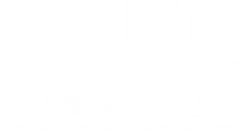 ☞ [교육 일정] 2018.09.13 ~ 2019.02.07                      석식 17:00~17:50 / 1교시 18:00~19:10 / 2교시 19:20~20:30
* 상기 강의 일정과 강사진은 사정에 따라 변경/조정될 수 있습니다.
국가 바이오 경제의 중심에는 바이오 헬스 산업이!
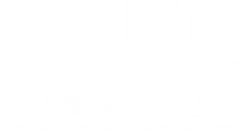 ☞ 별첨1 – KAIST 교수진
국가 바이오 경제의 중심에는 바이오 헬스 산업이!
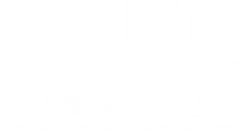 ☞ 별첨2 – 외부기관 강사진